Figure 7. Rab11 modulates aSyn toxicity. (A and B) H4 cells were transfected with aSyn WT or empty vector (control) and ...
Hum Mol Genet, Volume 23, Issue 25, 20 December 2014, Pages 6732–6745, https://doi.org/10.1093/hmg/ddu391
The content of this slide may be subject to copyright: please see the slide notes for details.
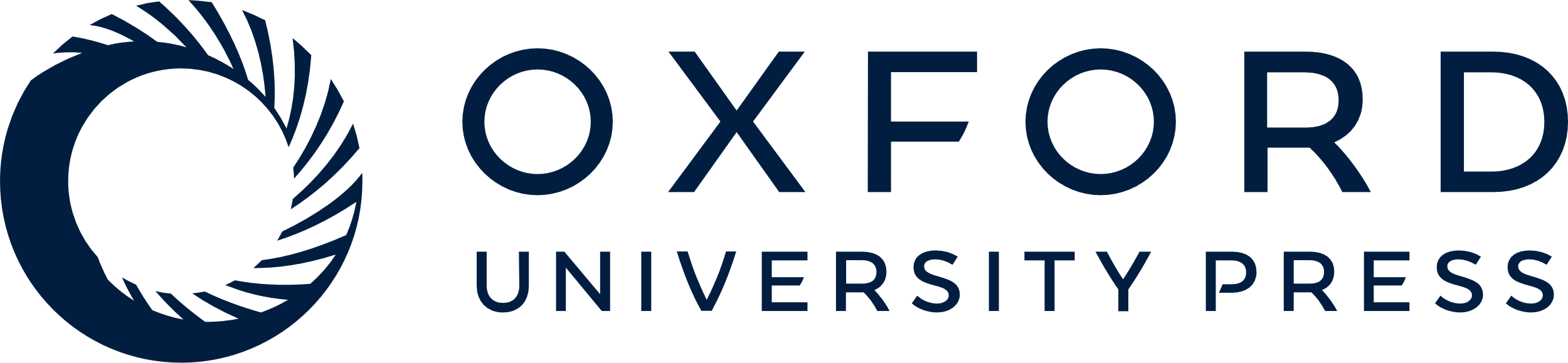 [Speaker Notes: Figure 7. Rab11 modulates aSyn toxicity. (A and B) H4 cells were transfected with aSyn WT or empty vector (control) and co-transfected with EGFP-Rab11a WT, EGFP-Rab11a S25N or EGFP. For Rab11 knockdown, cells were transduced with an adenovirus containing miRNA construct against Rab11a or scrambled construct (control). LDH extracellular levels were measured to assess cytotoxicity. (A) Rab11a WT and Rab11a S25N decrease aSyn toxicity. (B) Rab11 knockdown increases aSyn toxicity. (C and D) Cytotoxicity was assessed in the aSyn aggregation model (synT + synphilin-1) described above. (C) Rab11a WT and Rab11a S25N do not affect aSyn cytotoxicity in the aSyn aggregation model. (D) Rab11 knockdown increases aSyn toxicity in the aSyn aggregation model. All the data shown are representative of at least three independent experiments (mean ± SD, *P < 0.05, **P < 0.01, ***P < 0.001).


Unless provided in the caption above, the following copyright applies to the content of this slide: © The Author 2014. Published by Oxford University Press. All rights reserved. For Permissions, please email: journals.permissions@oup.com]